Q 1
Q 2
Q 3
Make the following transformation
Q 4
Soru 5
Q 6
Q 7
Q8
Q9
Q10
Q11 If you react the following compound with the following reagents in given order, what is the product?
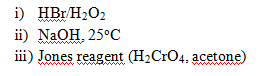 Q12 In which case is the correct order of the products to be formed as a result of the following reaction according to their decreasing yields?